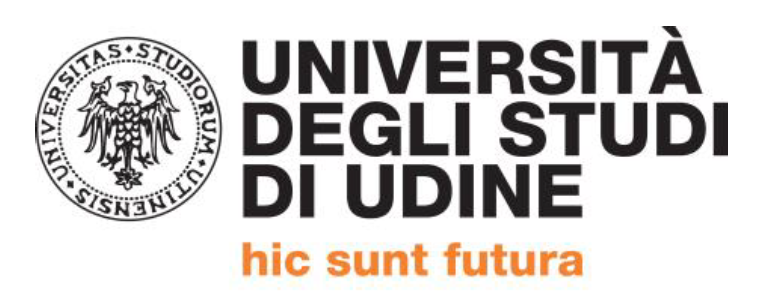 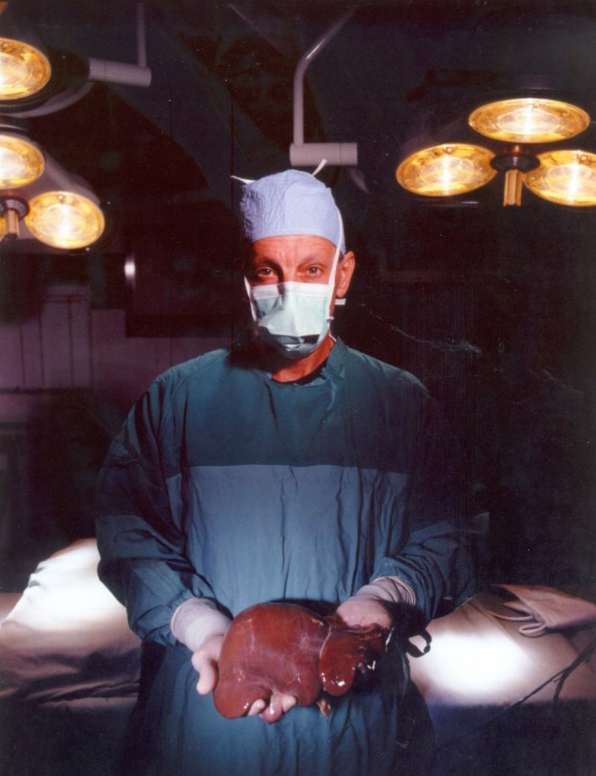 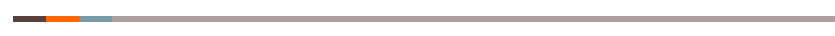 Prof. Ronald W. Busuttil, MD
Laudatio
Born in Alessandria (Egypty) May 25th 1945
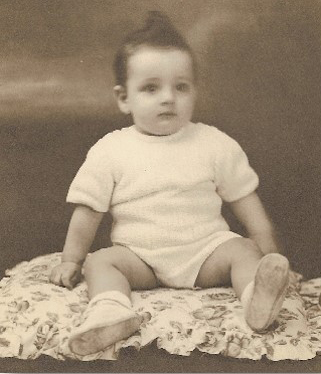 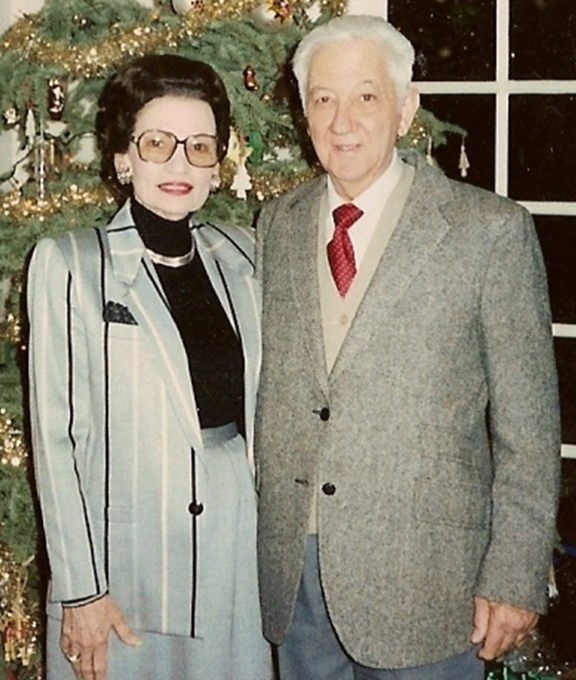 Moved to USA and Grew up in Tampa Florida
Bachelor of Science in Biology (Magna Cum Laude) at Loyola University, New Orleans, Louisiana working on inflammation produced by lysosomes
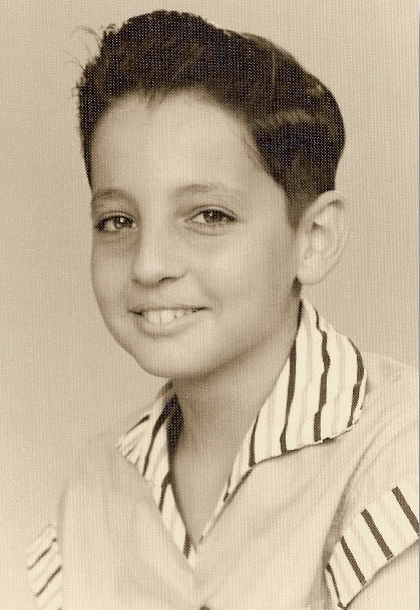 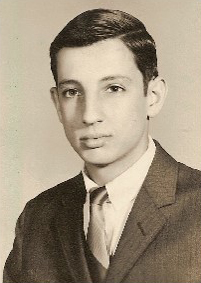 In the eighth grade he wrote an essay titled,
“I Want to be a Surgeon.”
Playing basketball at 
Tampa Florida Jesuit High School
1971 MD at Tulane University School of Medicine, 
New Orleans
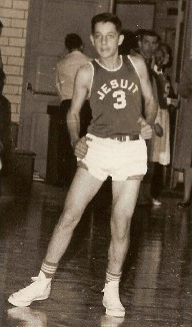 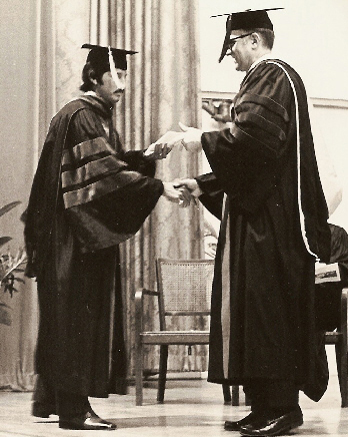 Busuttil worked with Dr. Elmo Cerise, a surgeon who ran a program that brought medical students into the operating room.
“It told me that surgery was what I wanted to do for the rest of my life,” Busuttil says.
1978 Certification of American Board of Surgery University of California Los Angeles (UCLA)
“He is an inspired leader” Calcaterra says, “He’s universally looked up to as a surgeon and he really wants to make the department No. 1 in the country“
Trained in transplantation at UPMC with prof. Thomas Starzl
“I would score Ron Busuttil with a 10 on a scale of 10 in all areas” Starzl says
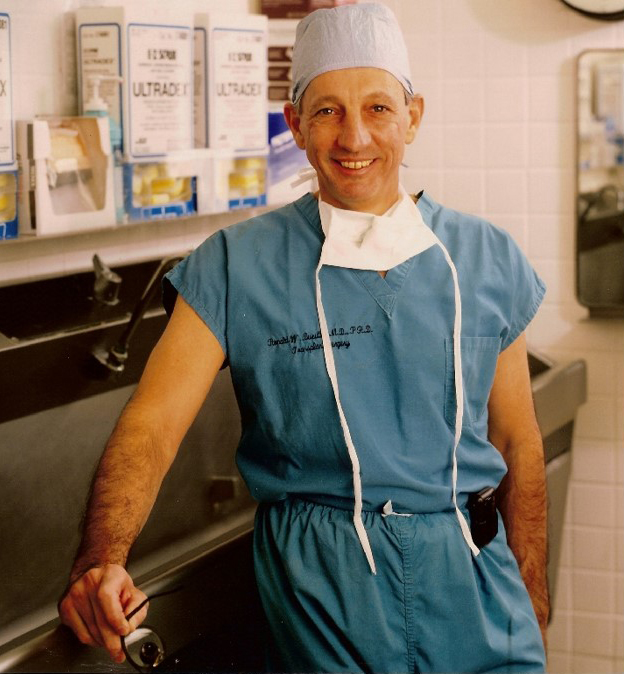 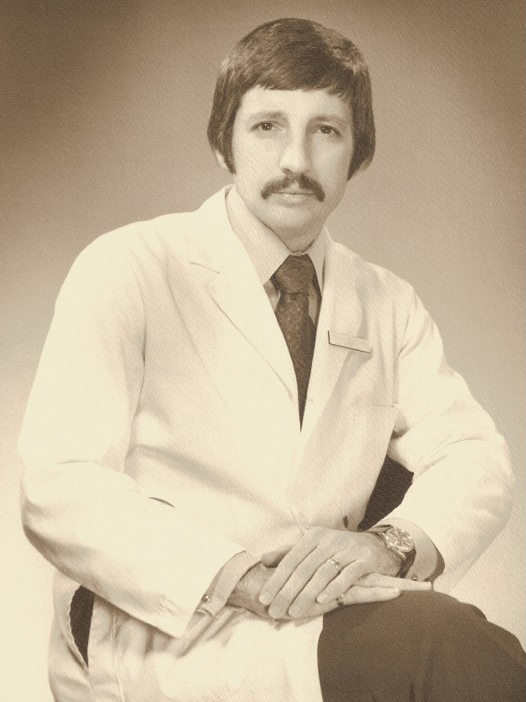 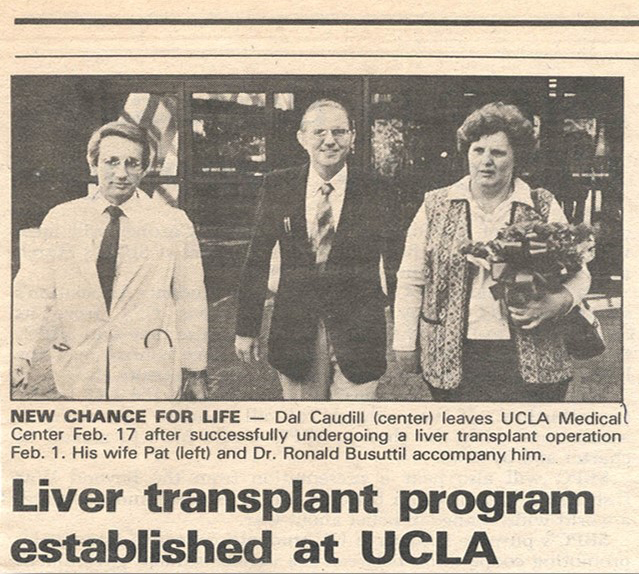 1984 founder of the liver transplant program at UCLA

Director of The Dumont-UCLA Transplant Center Ronald Reagan UCLA Medical Center, Los Angeles
1994-2004 Director of the Department of Surgery UCLA
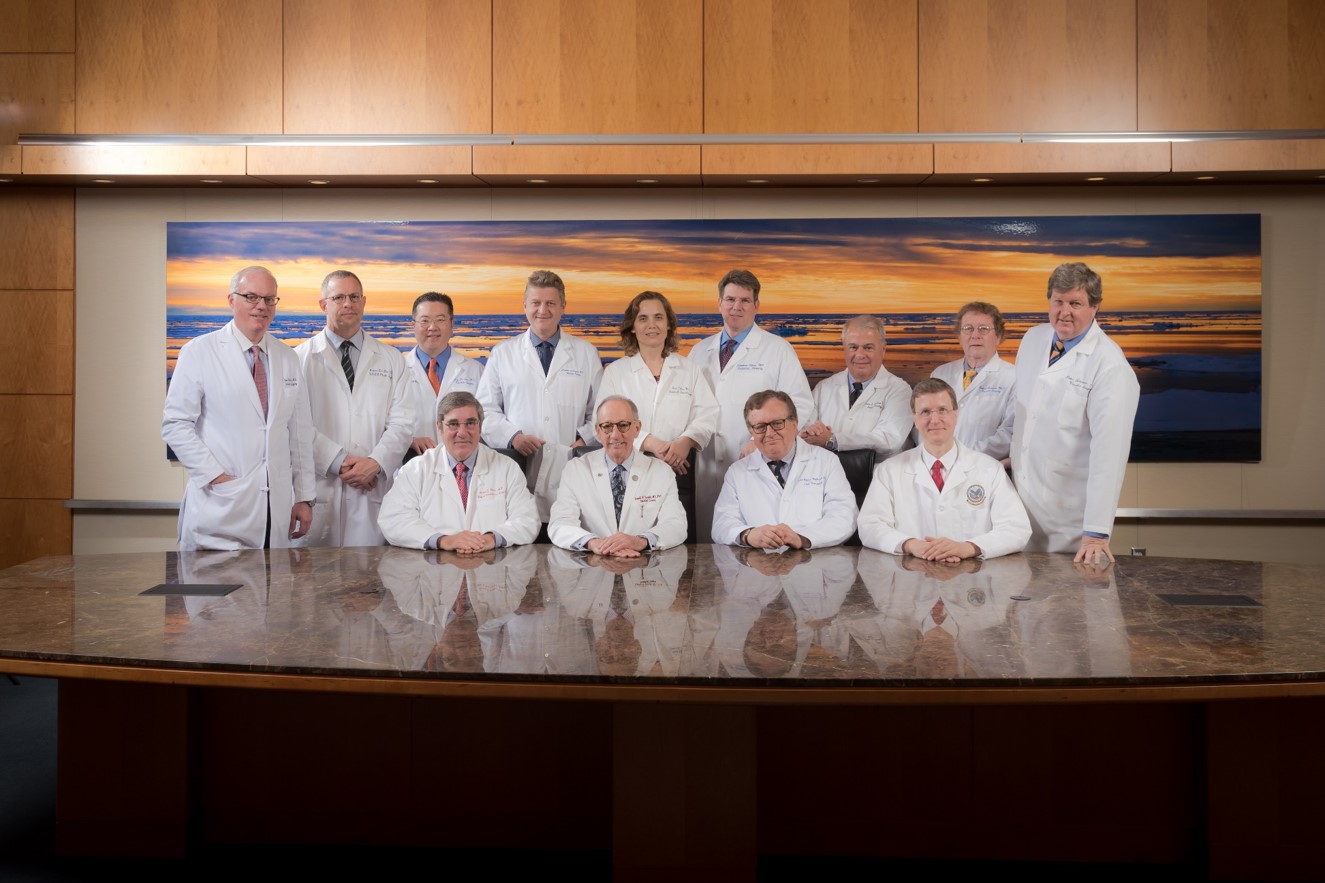 Distinguished Professor of Surgery The William P. Longmire, Jr. Chair in Surgery, Department of Surgery David Geffen School of Medicine – UCLA
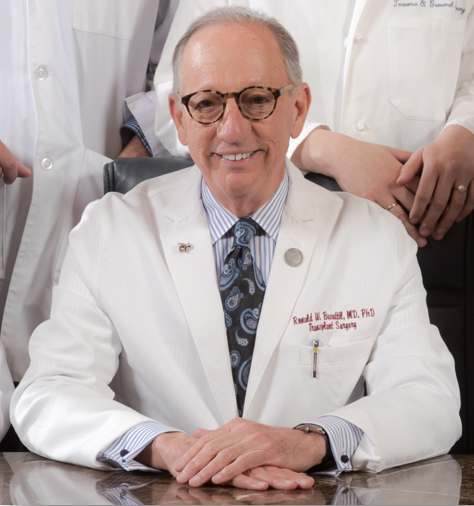 “He built the program against the odds. He’s like a guy who built a go-cart in his garage and flew it to the moon”
Dr. Jonathan Hiatt
Vice Dean UCLA
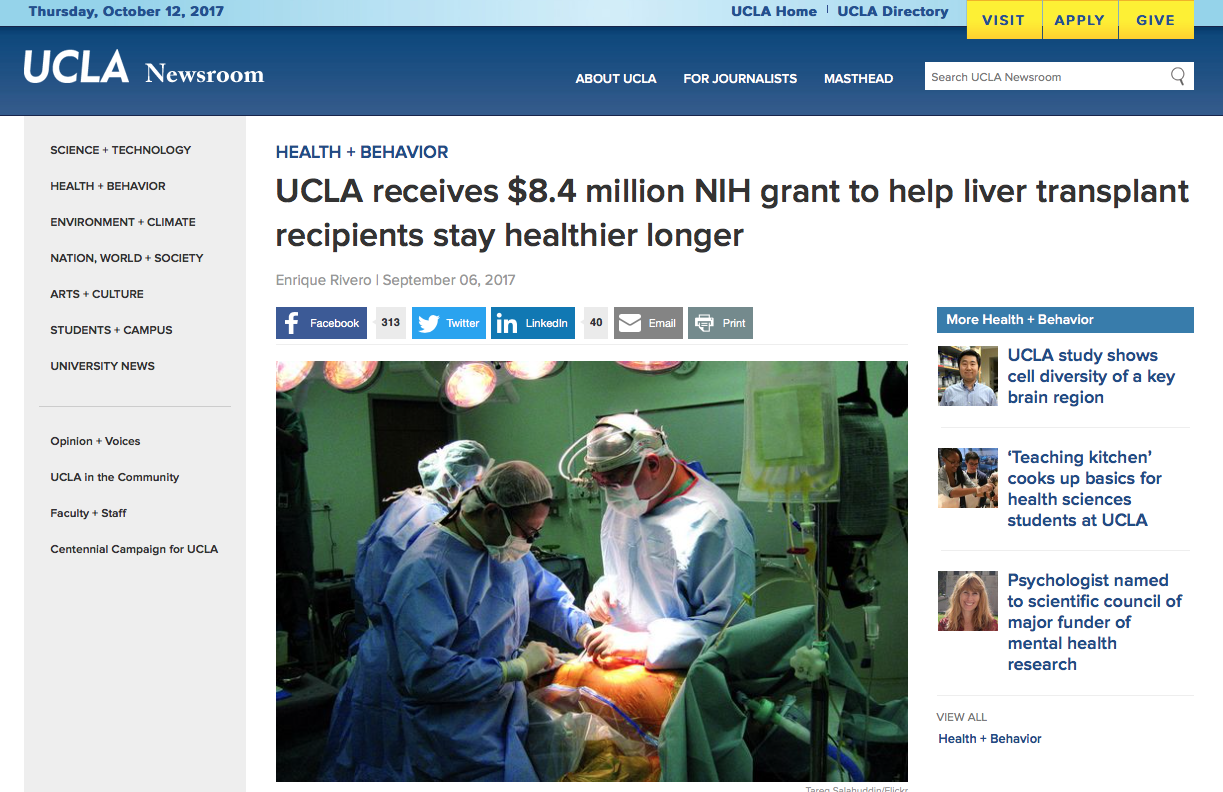 Principal Investigator or Co-Investigator in numerous scientific international projects, collecting more than 30 million of USD as fund-raising
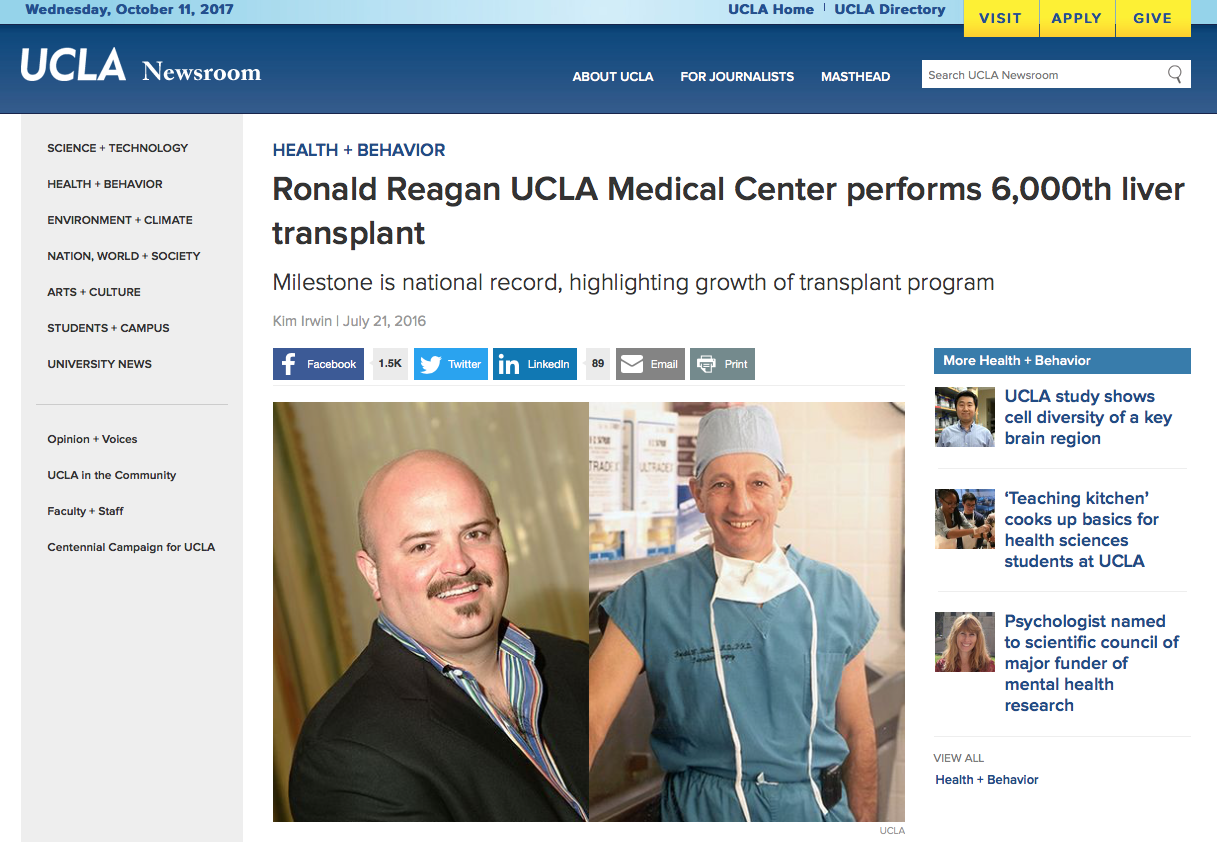 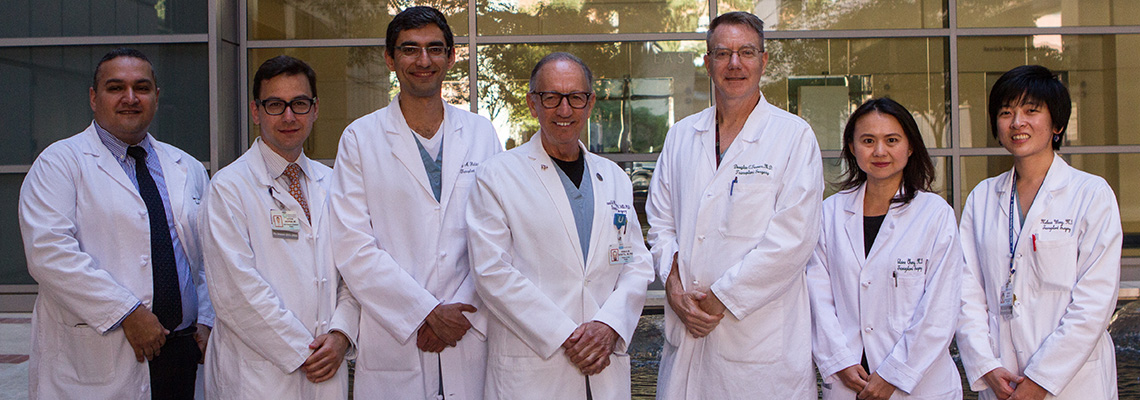 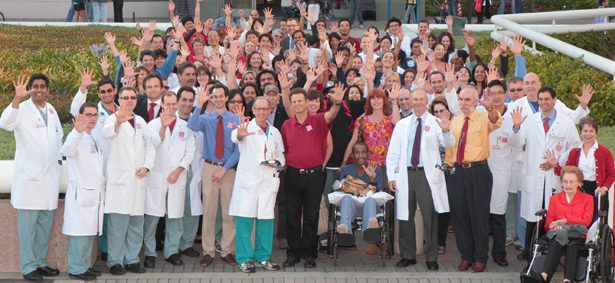 Prof. Busuttil was the mentor and personally trained more than 30 US surgical fellows and contributed to prepare at least 300 surgeons 
now working in apical position in Europe and Asia
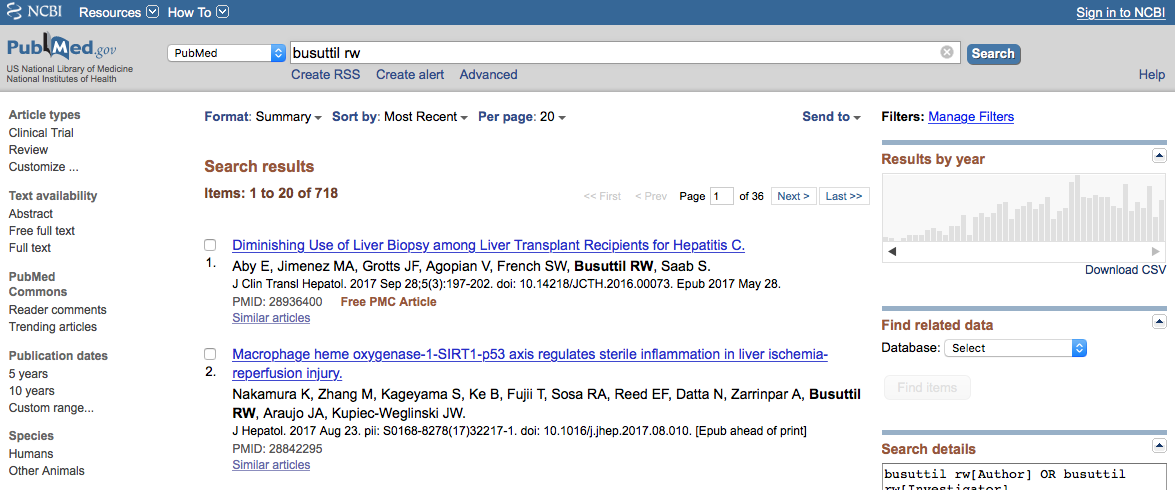 Scientific activity
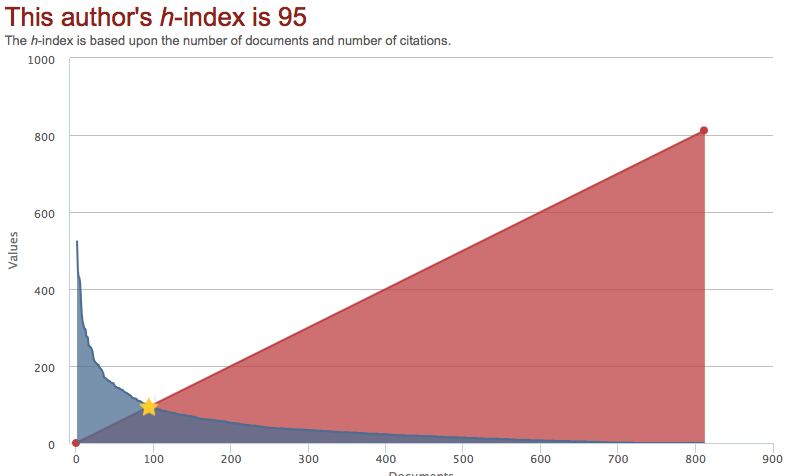 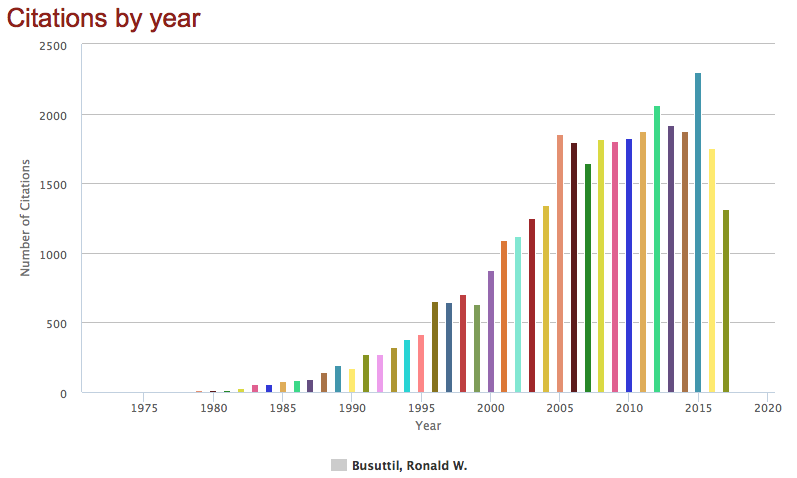 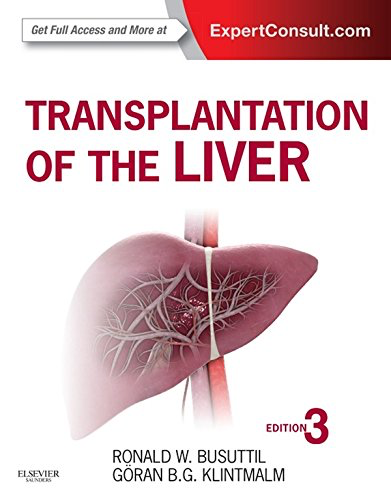 The Holy Bible of liver transplant surgeons
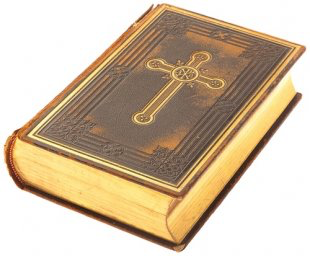 In late 90’s I first met Ronald in Hamburg….
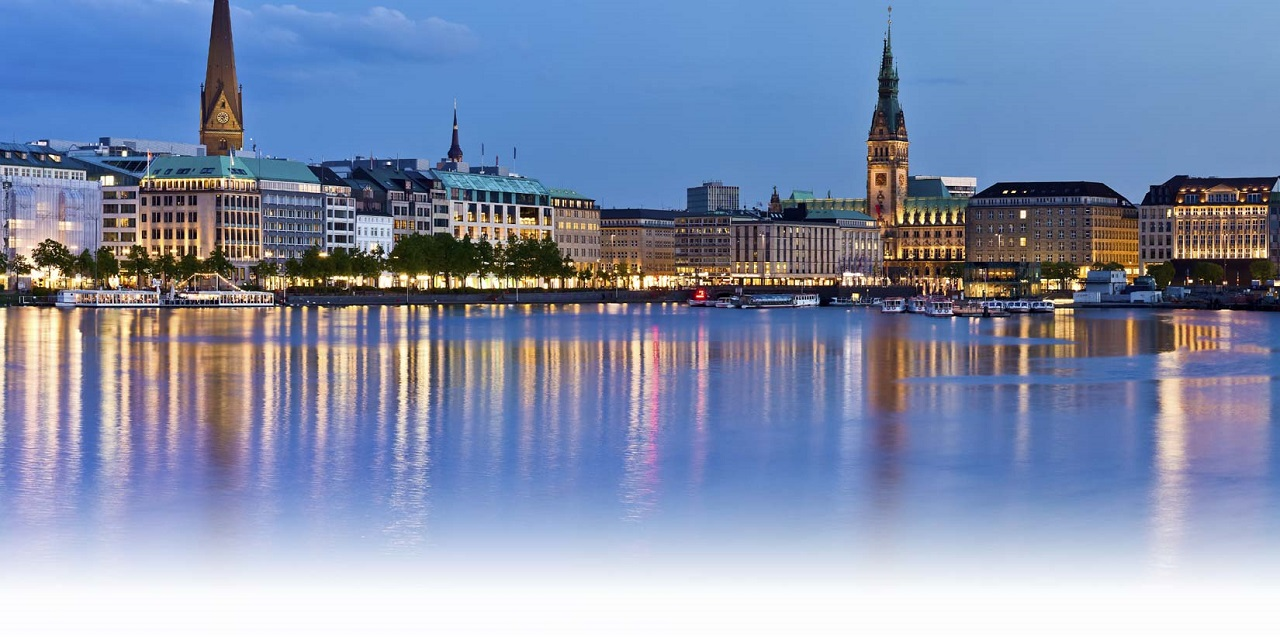 Trying to sell him my Ferrari 350 GT
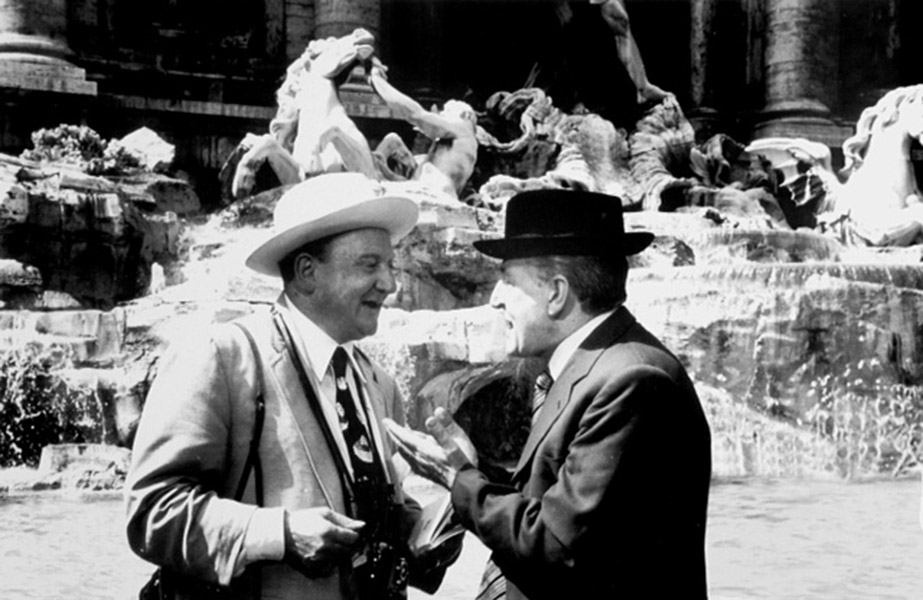 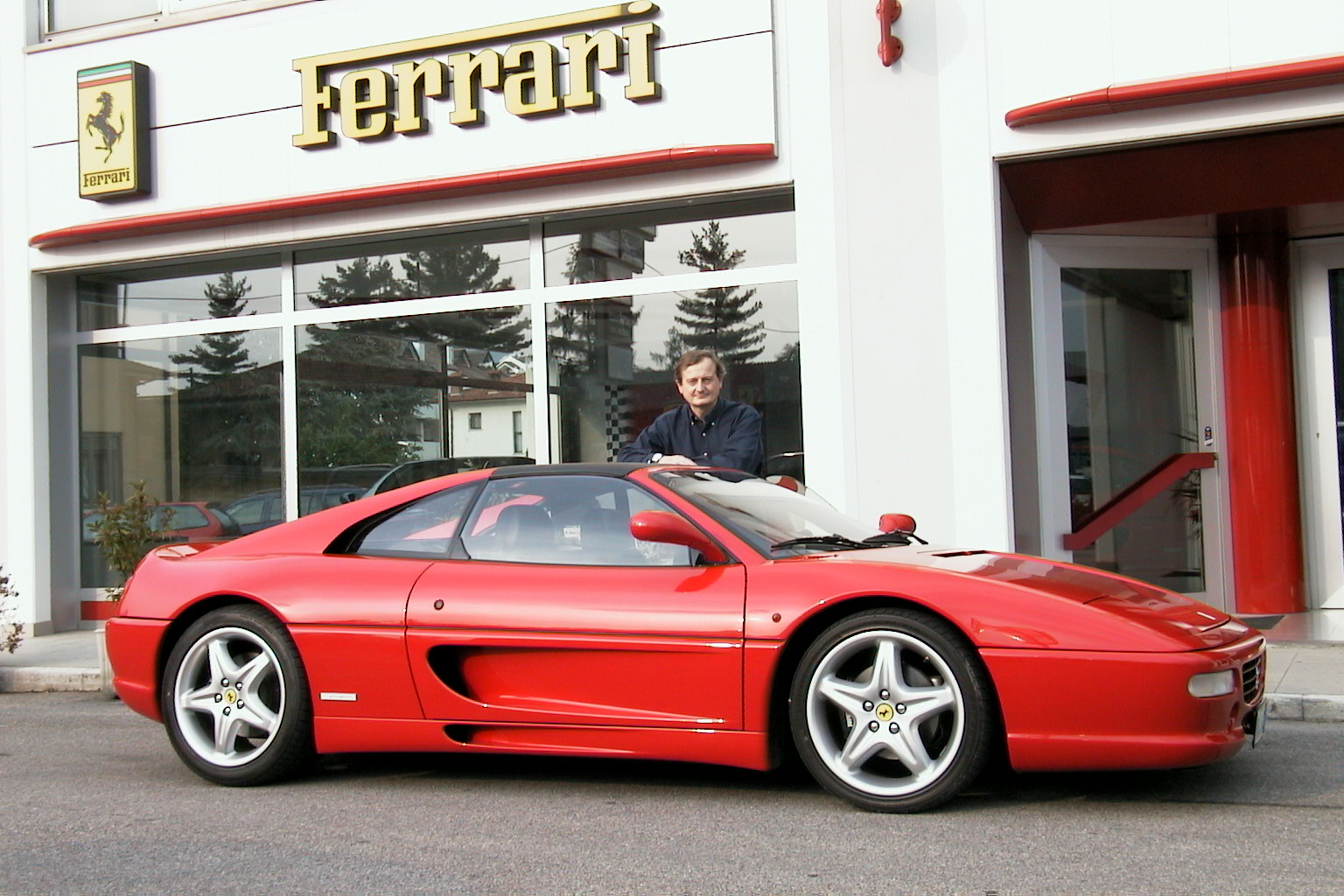 Prince De Curtis “Totò” tries to sell the Trevi fountain to an american tourist
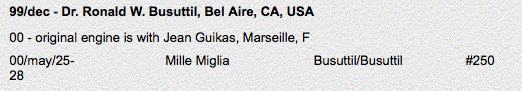 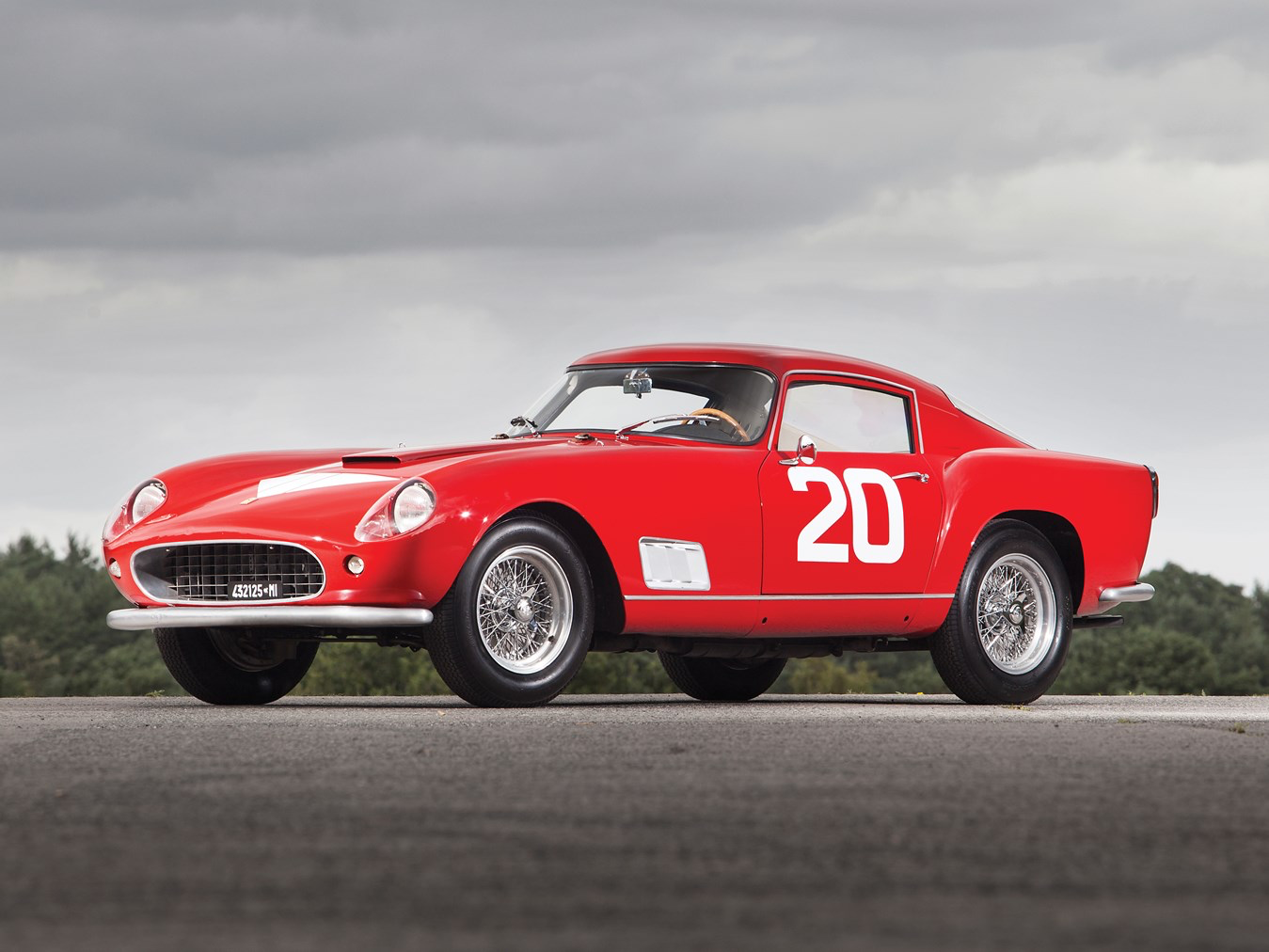 …and a Ferrari 250 GT LWB Berlinetta Scaglietti
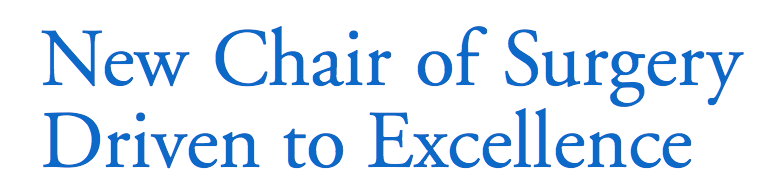 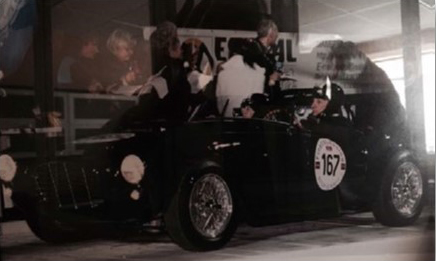 Ron is a sportive car enthusiast and participated at several Mille Miglia races driving his 1952 Siata 400L
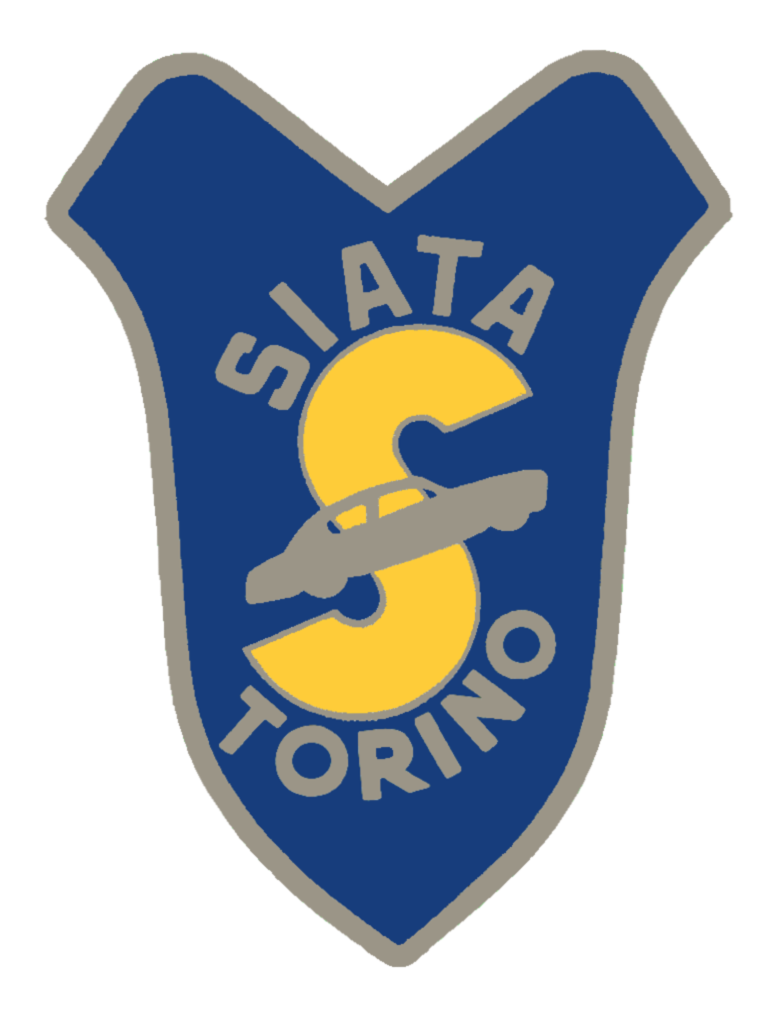 Proud of his life and his US family…
and his Italian family
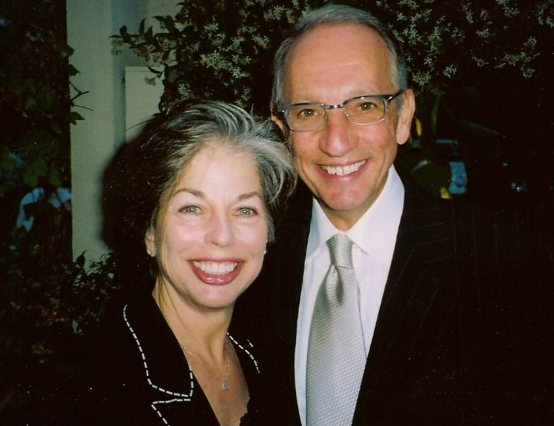 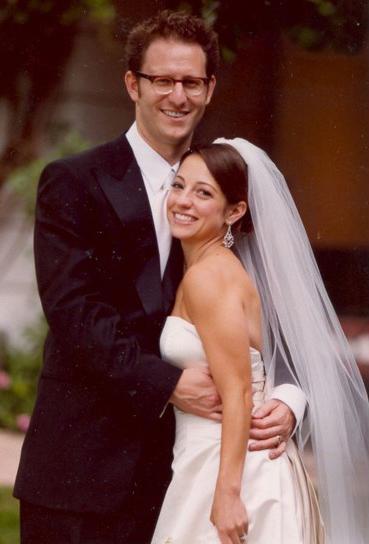 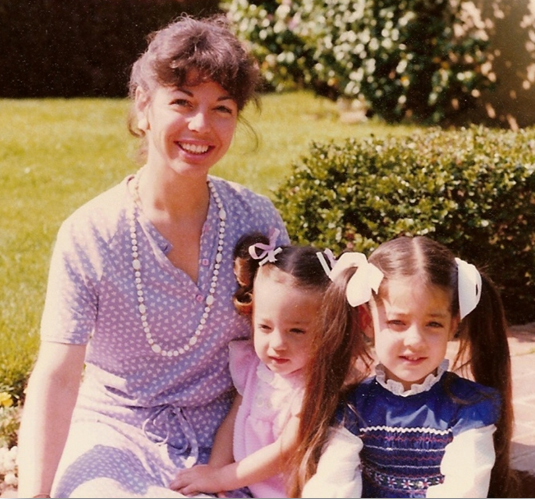 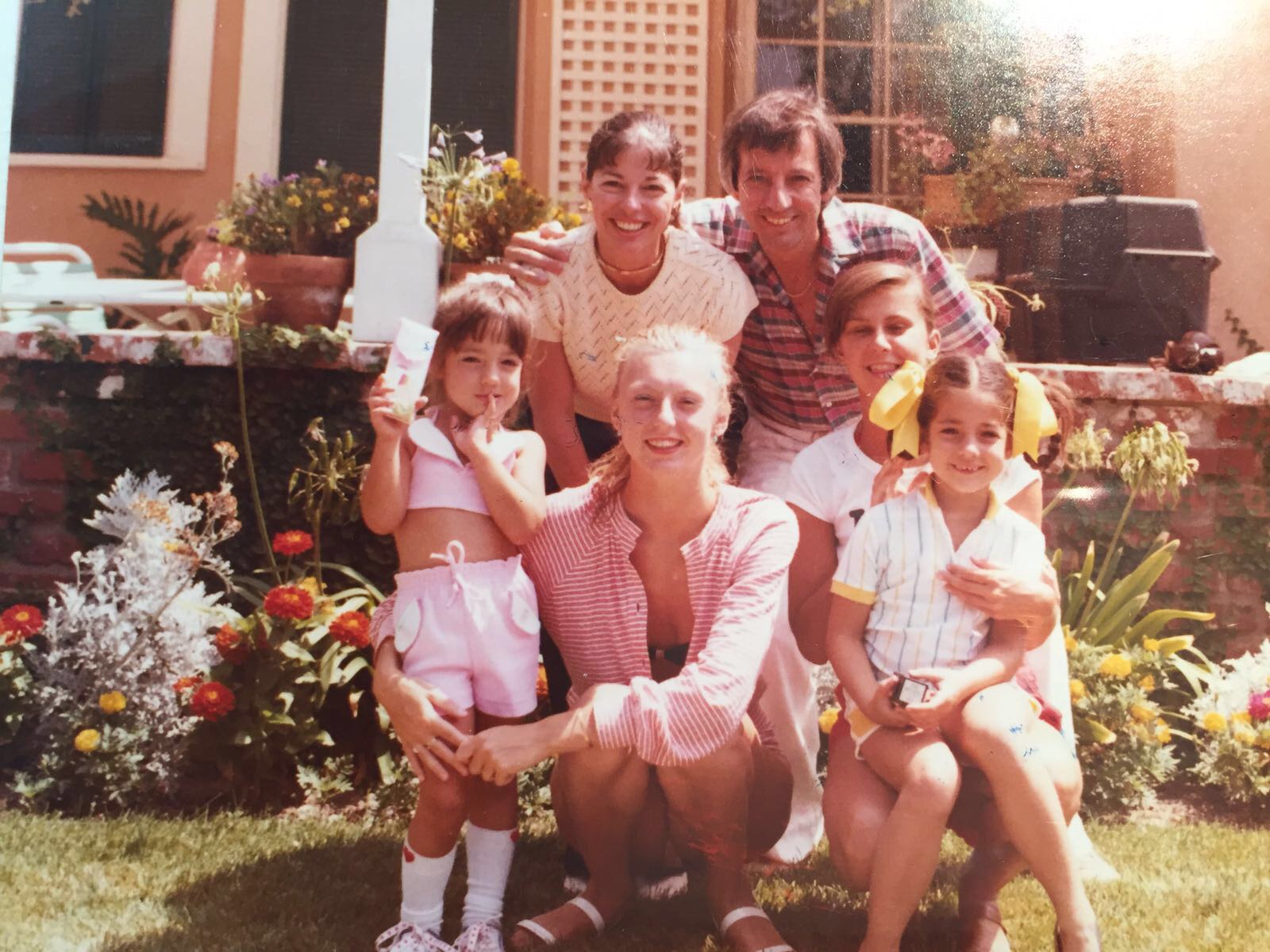 A very good friend of Udine and Friuli Venezia Giulia
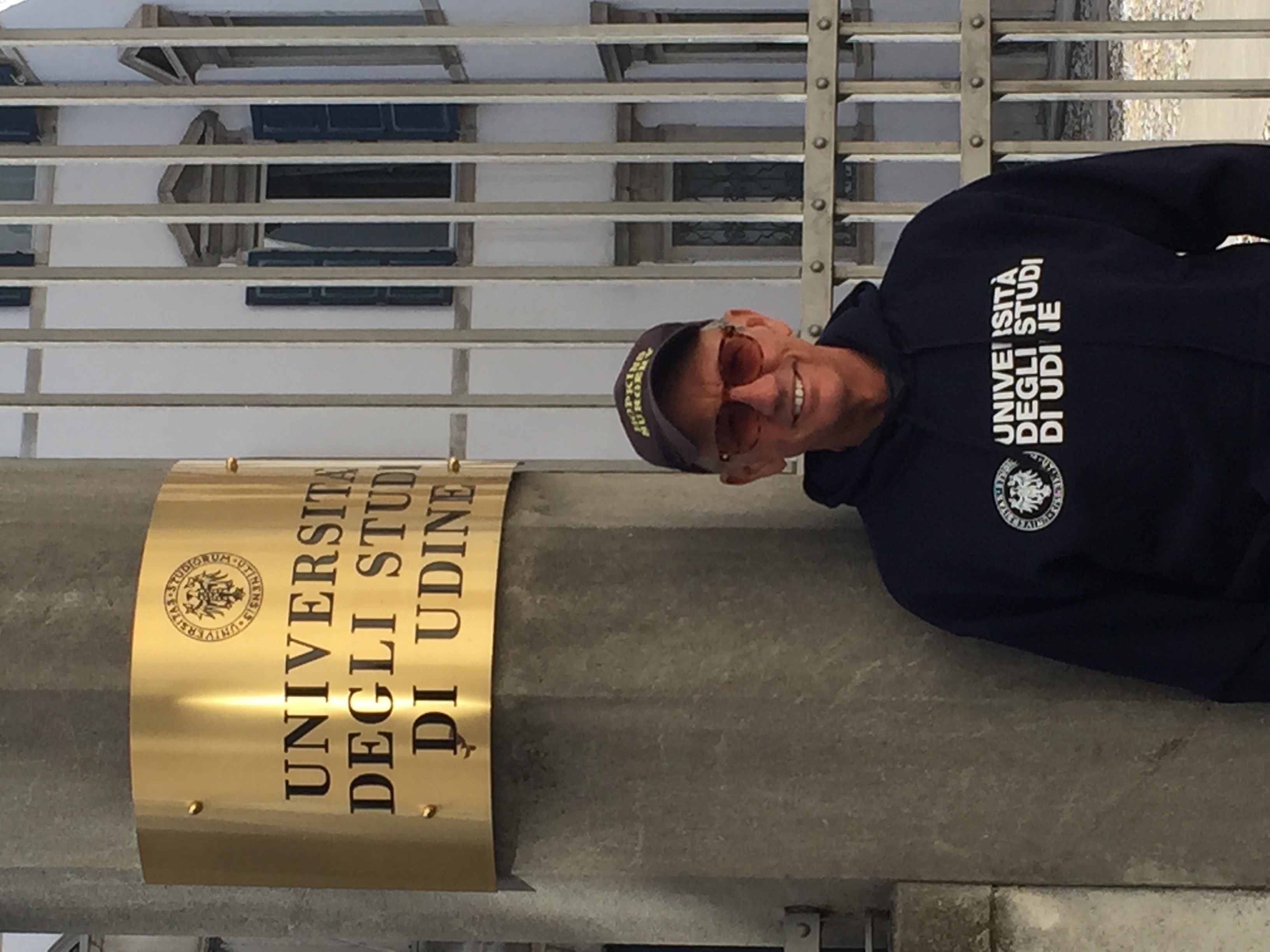 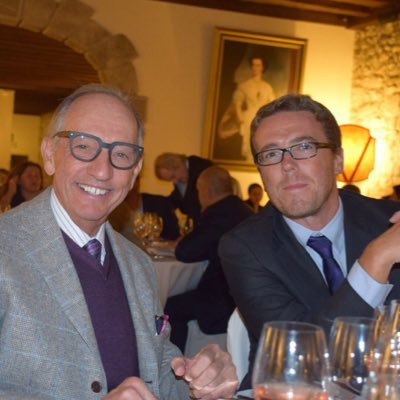 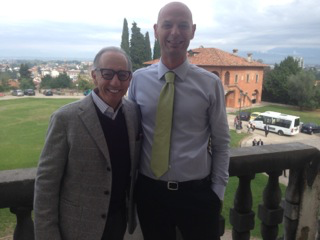